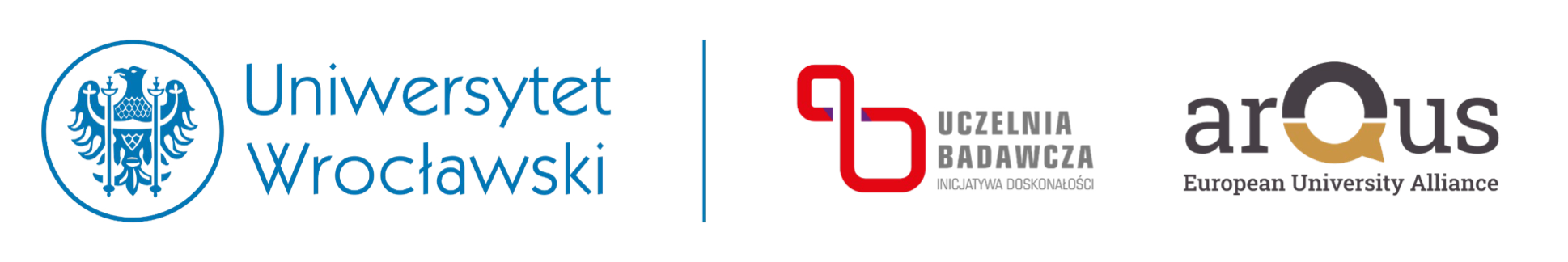 Kodeks karny wykonawczy. Język kodeksu, sposób uregulowania oraz odesłania pozaprawne
wykładnia
problem języka tekstów prawnych jest często jedną z podstawowych barier w prawidłowej wykładni przepisów danej gałęzi prawa, ze względu na przyjętą siatkę pojęciową służącą do opisu służącego do subsumpcji w konkretnych sytuacjach. 
prawidłowe ustalenie znaczenia określonych zwrotów należy do najtrudniejszych kwestii filozofii języka
znaczenie przepisu (jego wykładnia) to każdorazowe ustalenie sytuacji, podmiotów czy obiektów, do których dana norma lub jej fragment się odnosi.
E.Łętowska: „Myśl, iż w działaniu prawo objawia się poprzez efekty wykładni, w zbyt nikły sposób eksponowana w czasie studiów prawoznawstwa i studiów zmierzających do przygotowania zawodowego (aplikacje), w negatywny  sposób oddziałuje na przygotowanie zawodowe prawników.
wykładnia kkw
przepisy prawa karnego wykonawczego stosowane są przez cały zespół organów (art. 2 kkw), reprezentowanych przez osoby o bardzo zróżnicowanych kompetencjach do prowadzenia wykładni prawa
obok prawników mamy często do czynienia z pedagogami, terapeutami czy też przedstawicielami wielu innych specjalności, bez formalnego wykształcenia prawniczego
sytuacja ta wcale nie musi być wadą tego systemu, ale z całą pewnością tworzy spore wzywanie w zakresie prawidłowej wykładni przepisów prawnych. 
R.Dworkinem - zadaniem osób stosujących prawo jest poszukiwanie jak najlepszej interpretacji przepisów prawnych, a więc takiej która bierze pod uwagę nie tylko tekst prawny, ale w jak największym stopniu stara się uwzględniać istniejące orzecznictwo, dorobek doktryny oraz respektuje godne kontynuacji tradycje, zasady sprawiedliwości i moralności społecznej.
Z.Hołda - Przedmiotem prawa karnego wykonawczego jest (...) bardzo delikatna materia, gdzie państwo demonstruje swoją siłę i stosuje drastyczne środki, a człowiek łatwo może paść jego ofiarą
wykładnia kkw
wykładnia w obrębie prawa karnego wykonawczego wymaga uwzględnienia: 
problematyki praw człowieka 
psychologii, 
pedagogiki, 
psychiatrii, 
socjologii, 
filozofii, 
etyki
ekonomii
kkw
szczególną cechą przepisów prawa karnego wykonawczego jest tzw. społeczna funkcja stosowania norm tego prawa – prewencja kryminalna
treść norm prawa karnego wykonawczego zorientowana jest bowiem na takie ukształtowanie wykonywania kar i innych środków prawnych reakcji na przestępstwo, które najskuteczniej powinno przyczynić się do ograniczenia recydywy przestępców
przepisy prawa karnego wykonawczego oceniane są przede wszystkim przez pryzmat ich efektywności/skuteczności w zakresie przywracani społeczeństwu osób, które znalazły się w konflikcie z prawem i spotkały się z tego tytułu z ostrą reakcją państwa.
przedmiot kkw
przedmiotem prawa karnego wykonawczego jest:
określenie trybu postępowania zmierzającego do wykonania orzeczonych kar lub innych środków reakcji na przestępstwo (wykroczenie)
nakreślenie celów, które w toku ich wykonywania powinny zostać osiągnięte, 
wskazanie kształtu poszczególnych kar i środków oraz zasad ich wykonywania

specyfiką przepisów prawa karnego wykonawczego jest wyraźne przemieszanie regulacji mających charakter procesowo-wykonawczy, z regulacjami materialno-wykonawczymi

w ramach kodeksu wyróżniamy także trzecią grupę przepisów, są to regulacje ustrojowo-organizacyjne
art.1§2kkw
zgodnie z art. 1§2 kkw w postępowaniu wykonawczym w kwestiach nieuregulowanych w kodeksie karnym wykonawczym stosuje się odpowiednio przepisy kodeksu postępowania karnego
w pierwszej kolejności przy wykładni należy opierać się na założeniu względnej samodzielności kodeksu karnego wykonawczego, formułującego podstawowy zakres znaczeń, pojęci i zasad wykorzystywanych przy interpretacji szczegółowych instytucji prawnych. 
do przepisów kodeksu postępowania karnego można sięgać tylko wówczas, gdy wątpliwości tych nie jesteśmy w stanie rozwiać na gruncie przepisów kkw, przy zastosowaniu wszystkich obowiązujących zasad wykładni i reguł logicznego rozumowania. 
wyjątkowy charakter tego odesłania polega na tym, że przepisy kodeksu postepowania karnego stosowane są jedynie pomocniczo i tylko w koniecznym zakresie mogą one być stosowane w postępowaniu wykonawczym.
język
prawo karne sensu largo (prawo karne materialne, prawo karne procesowe, prawo karne wykonawcze oraz prawo wykroczeń prawo karne gospodarcze, prawo karne międzynarodowe i prawo karne skarbowe)
determinuje to charakterystyczny kierunek konstruowania przepisów prawa karnego w postaci wyraźnie zadekretowanego podstawowego celu określanego jako: ochrona państwa, ustanowionych w nim stosunków społecznych i ekonomicznych oraz ochrona praw i wolności człowieka przed zamachami określanymi jako przestępstwa/wykroczenia
oznacza to, że przepisy te charakteryzują się imperatywnym i wartościującym formatem, mają cechy uniwersalizmu i ze względu na daleko idące konsekwencje ich zastosowania wpisują się z zasadę subsydiarności
samowystarczalność?
stosowanie przepisów kodeksu karnego wykonawczego musi odwoływać się lub chociaż wspierać się na innych dziedzinach prawoznawstwa
prawo karne wykonawcze poza szeroko rozumianym prawem karnym wykorzystuje prawo i naukę prawa administracyjnego, cywilnego, pracy, konstytucyjnego, międzynarodowego
oznacza to, że w wykładni prawa karnego wykonawczego bardzo często dochodzi do przekraczania typowych dla danej gałęzi prawa a nawet prawoznawstwa metod i technik ustalania znaczeń i interpretacji.
specyfika
elastyczności procesu wykonywania kary
wolna progresja
indywidualizacja
aksjologiczne zadania stawiana poszczególnym środkom reakcji na przestępstwa, 
działania realizowane w toku wykonywania sankcji mają za zadanie realizację celów począwszy od sprawiedliwej odpłaty, przez prewencję generalną, a na prewencji indywidualnej kończąc, uwzględniając cele terapeutyczne i wskazania medyczne oraz inne ustawowo wskazane elementy (np. dyscyplina wojskowa).
problemy wykładni
precyzja językowych sformułowań i ich jednoznaczność w perspektywie problemów języka prawnego i języka prawniczego
interpretator musi liczyć się ze sposobami redagowania, zaś tworzący prawo muszą respektować istniejące w danej kulturze prawnej zasady interpretacji tekstów prawnych
dyrektywa redagowania tekstów prawnych zgodnie z powszechnie przyjętymi regułami języka polskiego, nakaz respektowania hierarchii aktów normatywnych, czy dyrektywa jedności terminologicznej
w pierwszej kolejności wykładnia językowa, 
przestrzeganie znaczenia reguł języka potocznego, 
uwzględnianie definicji legalnych
zakazu wykładni synonimicznej i homonimicznej
argumentum a rubrica (wykładnia systemowa)
problemy wykładni
treść przepisów powinna być jasna i precyzyjna, co pozwala na zastosowanie podstawowej reguły wykładni w postaci formuły clara non sunt interpretanda
problemy z jednoznacznością czy ostrością wynikają z właściwości języka, bądź są zamierzonym działaniem normodawcy tworzącego swoisty luz decyzyjny w obszarze konkretnych regulacji
zamierzony luz interpretacyjny w procesie stosowania prawa może być często zabiegiem pożądanym i z taką sytuacją mamy do czynienia w kodeksie karnym wykonawczym
język kkw
w kodeksie karnym, wykonawczym występują liczne zwroty nieostre i niewyraźne, tworzące przestrzeń do ich wykładni
klauzule generalne 
luz dyskrecjonalnych decyzji, przestrzeń uznania organów postępowania wykonawczego w zakresie wydawania rozstrzygnięć lub decyzji 
zwroty niedookreślone 
zwroty szacunkowe
zwroty prognostyczne
nieostrość, niedookreśloność
niedookreśloność dotyczy znaczenia zwrotów (zwrot będący nazwą ma nieokreśloną, niewyraźną treść). 
nieostrość nazw polega na tym, że mimo zapoznania się z cechami danych przedmiotów nie o każdym z nich potrafimy orzec, czy jest on, czy nie jest desygnatem określonej nazwy, zatem czy wchodzi do jej aktualnego zakresu, czy nie wchodzi (społeczna szkodliwość czynu, znacząca rola w grupie, rodzaj i rozmiar ujemnych następstw, bez wyrządzania zbędnych dolegliwości, wzmożona obserwacja zachowań). 
niepełna słownikową treścią danej nazwy (np. pomoc psychologiczna, rodzina i inne osoby bliskie), co szczególnie jest problematyczne w przypadku nazw abstrakcyjnych, gdzie trudność polega na szczególnym kłopocie rozpoznania cech zachowania się zdarzeń, stanów rzeczy itp. (np. niezbędne do kultu religijnego książki i przedmioty – nie diagnostyczna cecha terminu niezbędne do kultu, odpowiednia wartość odżywcza oraz wymogi religijne i kulturowe w zakresie posiłków).
nieostrość, niedookreśloność
niedookreśloność może dotyczyć także wyrazów będących czasownikami, ale także przymiotnikami oraz przysłówków (podejmowanie odpowiednich działań, przedmioty wartościowe, ważny, szczególnie istotny, zwroty powszechnie uznawane za wulgarne lub obelżywe, w miarę możliwości, podjęcie starań o znalezienie pracy, systematycznie). 
niedookreśloność zwrotów pociąga za sobą nieostrość tych zwrotów i jest cechą o charakterze językowym, a po części logicznym
nieostrość jest przede wszystkim kategorią logiczną – dotyczy nie tyle treści co zakresu danych wyrazów czy zwrotów.
problem zwrotów niedookreslnych/nieostrych zawsze jest wymagający dla stosującego prawo, może być eliminowany przez tworzenie definicji legalnych lub pełniejsze wskazanie kontekstu dla interpretacji tych określeń (w formie ustawowo określonych warunków zastosowania).
uznanie
w kkw ustawodawca uzależnia przyznanie prawa czy też nałożenie obowiązku, względnie przewiduje inny schemat rozstrzygnięcia od uznania właściwego organu postępowania wykonawczego
przepisy kodeksu w tym obszarze posługują się konstrukcją: „organ może” zachować się wobec skazanego w sposób opisany w ustawie
czasami może to być formuła mocniej wiążąca organ w postaci „organ powinien” – gdzie określenie „powinien” znaczy wyraźnie coś więcej niż tylko „może”.
klauzule generalne
oznaczają one w praktyce legislacyjne nakierowanie uwagi adresata normy prawnej (zarówno adresata zwykłego, jaki adresata kwalifikowanego, np. sądu, organu postępowania wykonawczego) na konieczność rozważenia potrzeby uwzględnienia kryterium pozaprawnego w ramach budowy wzoru zachowania lub podstawy decyzji stosowania prawa
elastyczność procesu stosowania prawa wymusza w określonych warunkach wprowadzenie do treści przepisów danej gałęzi prawa zestawów kryteriów pozaprawnych.
klauzule generalne
przykładami klauzul generalnych, zawartych kodeksie karnym wykonawczym, traktowanych jako pozaprawne kryteria niezbędne dla prawidłowej realizacji postępowania wykonawczego są np.:  „społecznie pożądane postawy”, „postępy skazanego w resocjalizacji”, „względy wychowawcze”, „ujemna ocena postawy i zachowania skazanego”, „zdolności współżycia społecznego”, „motywacja polityczna, religijna lub przekonania ideowe”, „dobre zachowanie”, „stopień demoralizacji”, „nadużycie zaufania”, „poczucie odpowiedzialności”, „stan zdrowia”, „potrzeba inicjowania, podtrzymywania i zacieśniania więzi uczuciowej z dziećmi”.
klauzule generalne
klauzule odsyłające (to określenia, które wprowadzają do praktyki stosowania prawa mechanizmy wartościowania i aksjologii spoza obszaru samego prawa

tworzą możliwość odwołania się („odsyłają”) do kryteriów niezdefiniowanych w prawie, w związku z czym do ustalenia ich treści potrzebne jest odwołanie się do innych wartości (ocen) lub norm, niewłączonych na tym etapie do systemu prawnego 

(np. moralne, ekonomiczne, polityczne lub gospodarcze)
zwroty szacunkowe
zwroty szacunkowe - nakazujące adresatowi normy dokonanie swoistej oceny stopnia natężenia wystąpienia określonych istotnych zdaniem ustawodawcy faktów
np.: „uzasadnione wypadki”, „szczególne okoliczności”, „poważne zagrożenie społeczne”, „poważne zagrożenie dla bezpieczeństwa zakładu”, „uzasadnione powody”, „odpowiednie wyżywienie”, „szczególnie uzasadnione wypadki”, „poważne niebezpieczeństwo grożące życiu”, „w miarę możliwości”, „wypadki szczególnie ważne”, „rażące naruszenie porządku prawnego”, „długotrwała przeszkoda”, „przyczynił się w stopniu nieznacznym”, „zbyt ciężkie skutki”, „znaczna wysokość grzywny”, „przekroczenie naruszające w poważnym stopniu obowiązujące dyscyplinę i porządek”.
zwroty szacunkowe
zwroty szacunkowe zawierają dwa wyraźnie wyodrębnione składniki. 
pierwszy z nich to odwołanie się do faktów (np. powody, okoliczności, następstwa, zróżnicowanie itp.), których wystąpienie powinno być ustalone (stwierdzone) w procesie stosowania prawa
drugi składnik to wskazanie „oceny – ustalenie stopnia natężenia”, które prowadzą do wyrażenia swoistej kwalifikacji (ważne, szczególne, rażące, długotrwałe, odpowiednie itp.). 

ustawodawca, formułując zwroty szacunkowe, wskazuje na konieczność oszacowania stopnia, wielkości, wagi, intensywności wystąpienia danego stanu rzeczy opisanego w jej nazwie jako fakt.
zwroty prognostyczne
zwroty prognostyczne (np. „uzasadnione przypuszczenie”) oraz mechanizmy szacowania ryzyka (art. 169b kkw). 
ustalenia tego typu, dotyczące prognozowania przyszłego zachowania skazanych opierają się na wiedzy dotyczącej statycznych i historycznych czynników z przeszłości. 
prognozowanie sytuacji i zachowania osób nie jest proste, nie opiera się na bezwyjątkowych prawach ogólnych wyjaśniających przyczyny badanych zachowań. 
dlatego szacowanie ryzyka może być ujmowane tylko jako prawdopodobieństwo. 
diagnoza, prognoza czy szacowanie ryzyka od dawna są stałym elementem wymiaru sprawiedliwości. 
procedury oceniania i formułowania wniosków co do przewidywanych przyszłych zachowań sprawców, stanowią podstawę wielu rozstrzygnięć w toku postępowania karnego.
L.Morawski, Zasady wykładni prawa, Toruń 2006 
E.Łętowska, Kilka uwag o praktyce wykładni, Kwartalnik prawa prywatnego, 2002/1
R.Dworkin, Law’s Empire, London 1986
Z.Hołda, (w:) J. Hołda, Z. Hołda, Prawo karne wykonawcze, Wydanie III, Kraków 2006
S.Lelental, Wykład prawa karnego wykonawczego z elementami polityki kryminalnej, Łódź 1996
L. Bogunia, Nauka prawa karnego wykonawczego i dyscypliny pokrewne, „Nowa kodyfikacja prawa karnego”, t. X, red. L. Bogunia, Wrocław 2002
S.Pawela, Prawo karne wykonawcze. Zarys systemu, 2. wydanie, Wolters Kluwer 2007
J.Śliwowski, Prawo i polityka penitencjarna, Warszawa 1982
J.Bafia, Zasady prawa i polityki penitencjarnej, Warszawa 1988
S.Walczak, Prawo penitencjarne. Zarys systemu, Warszawa 1972
J.Wąsik, Prawo karne wykonawcze. Część ogólna, Wrocław 1985
K. Postulski, Właściwość i skład sądu w postępowaniu karnym wykonawczym, „Biblioteka Sędziego” 1988/74,
A.Marek, Rozdział I. Pojęcie prawa karnego, jego funkcje i podział, (w:) System prawa karnego. Zagadnienia ogólne, Tom I, red. A.Marek, Warszawa 2010, s. 7.
J.Śliwowski, Prawo karne, Wydanie drugie poprawione i uzupełnione. Warszawa 1979, s. 17.
M.Zieliński, Wykładnia prawa. Zasady-reguły-wskazówki, Warszawa 2017
L.Leszczyński, Zagadnienia teorii sosowania prawa. Doktryna i tezy orzecznictwa, Kraków 2001
Z.Ziembiński, Kompetencja i norma kompetencyjna, Ruch Prawniczy, Ekonomiczny i Socjologiczny z 1969r., z. 4
A.Bator, [w:] Prawniczy słownik wyrazów trudnych, red. J.Boć, Kolonia Limited 2004
A.Bator, Kompetencja w prawie i prawoznawstwie, Wrocław 2004
L.Leszczyński, Kryteria pozaprawne w sądowej wykładni prawa, Warszawa 2022
Z. Ziembiński, Problemy podstawowe prawoznawstwa, Warszawa 1980
B.Stańdo-Kawecka, Wybrane problemy profesjonalizacji organów probacyjnych i klasyfikacji sprawców oddanych pod dozór do grup ryzyka, Nowa Kodyfikacja Prawa Karnego, tom XXXIII, Wrocław 2014
L.A.Craig, K.D.Browne, Metody oceny ryzyka recydywy przestępstw seksualnych, Dziecko Krzywdzone. Teoria, badania, praktyka, Vol 6, No 1 (2007)
Literatura